Ouder informatie ochtend
Scouting jaar 2023/2024
7 oktober 2023 13:00
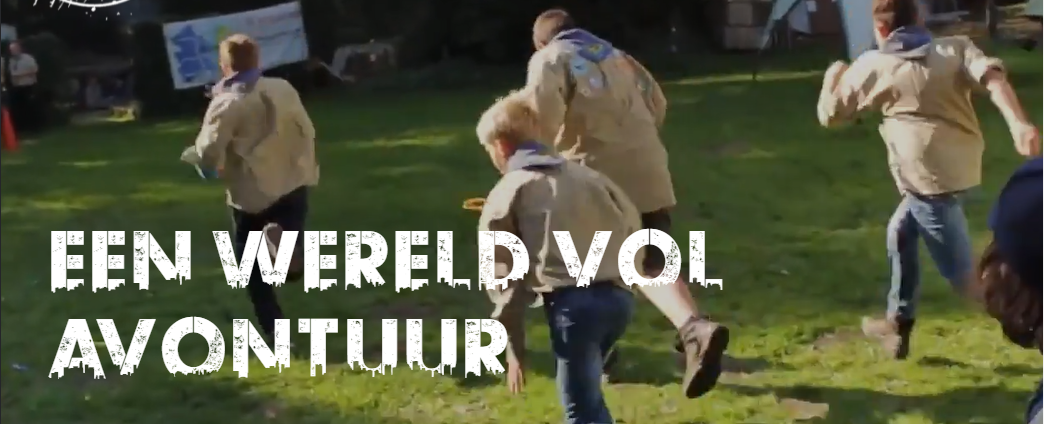 Een wereld vol avontuur
Leden toename

Nieuwe leden?
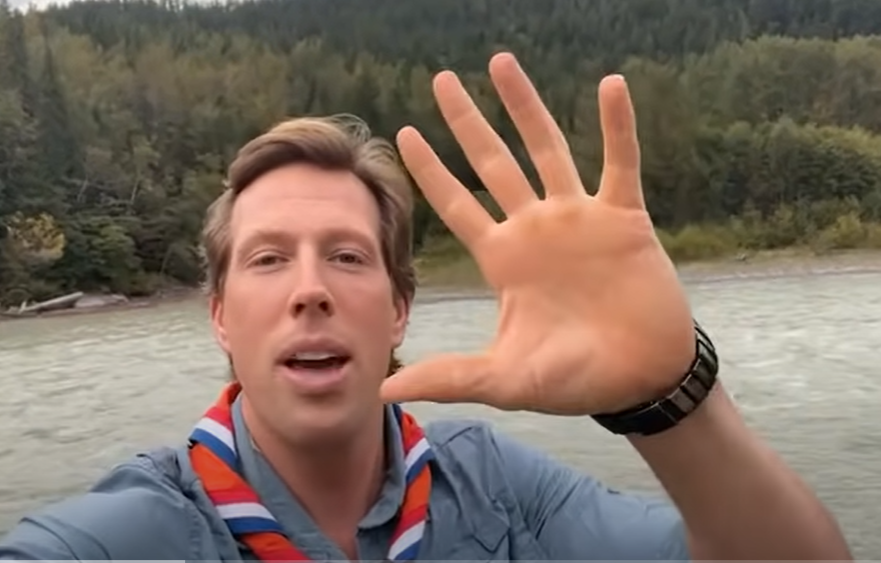 AgendaScouting	- Uitdaging	- Speltakken Scouting MBG	- Kamp	- Scouting MBG	- VrijwilligersLeidingindelingFinanciënSeizoenindelingAfronding
Scouting Nederland
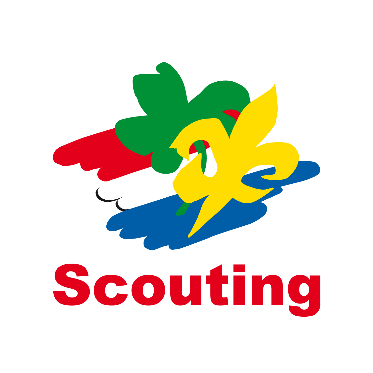 Scouting staat voor uitdaging! 
Scouting biedt leuke en spannende activiteiten waarmee meiden en jongens worden uitgedaagd zich persoonlijk te ontwikkelen
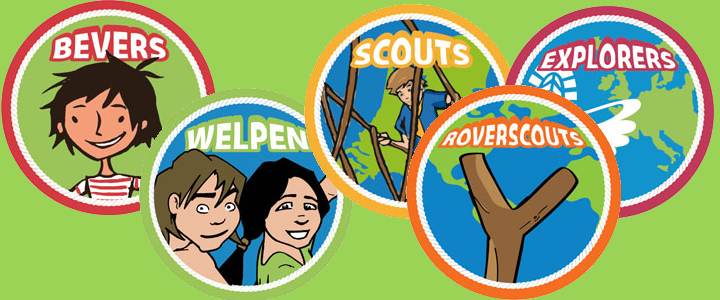 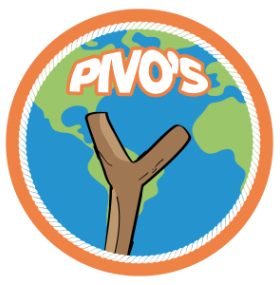 Plezier en actieve uitdaging
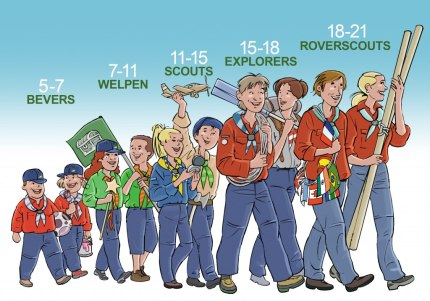 https://www.youtube.com/@scoutingmbg7188/videos
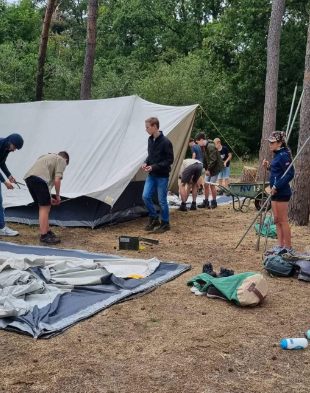 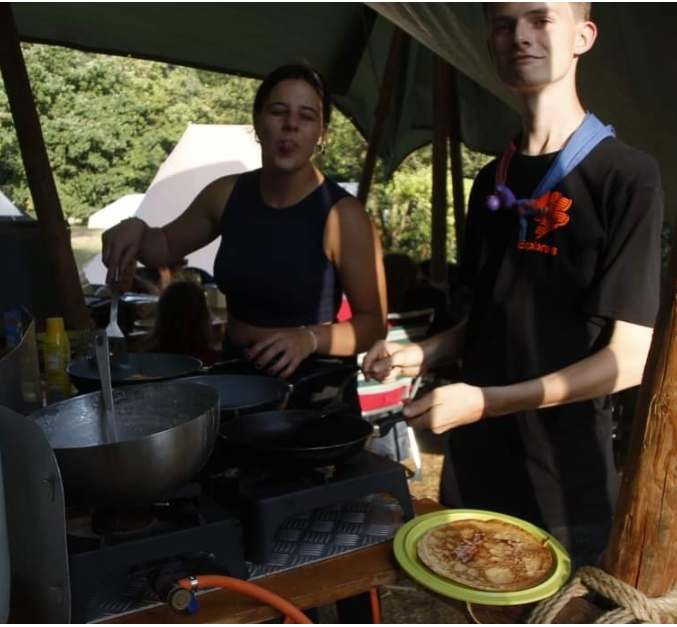 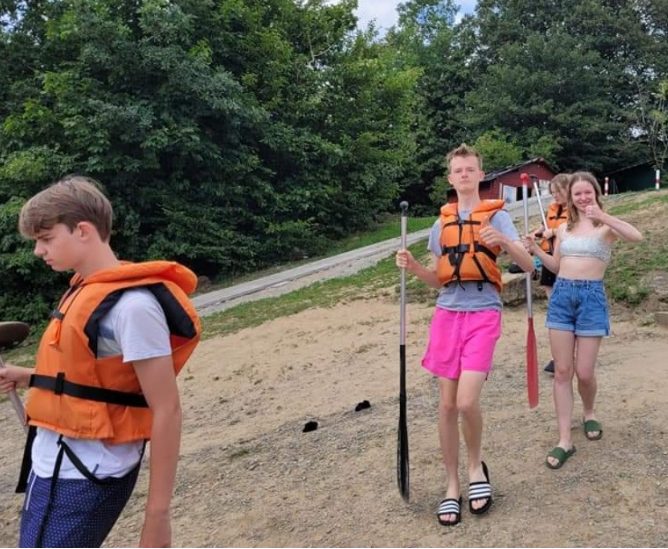 Impressie zomerkamp 2023
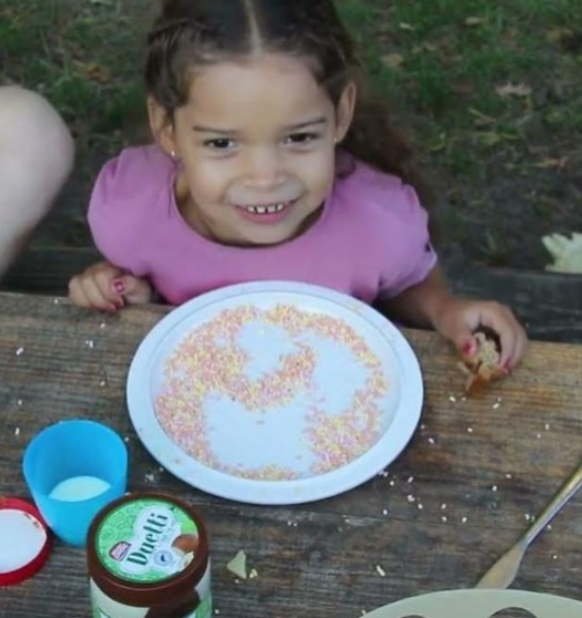 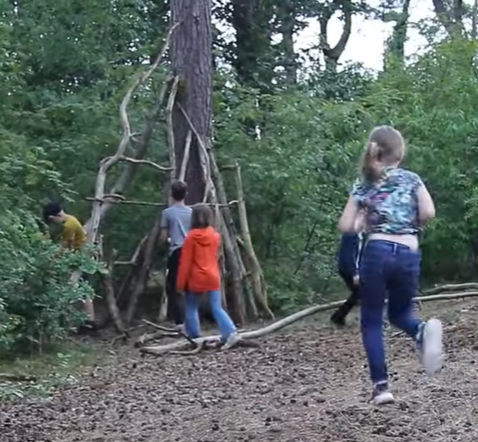 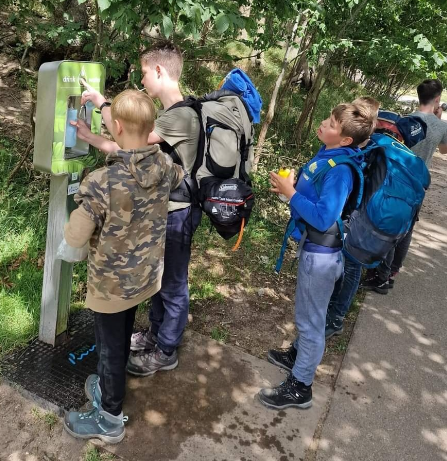 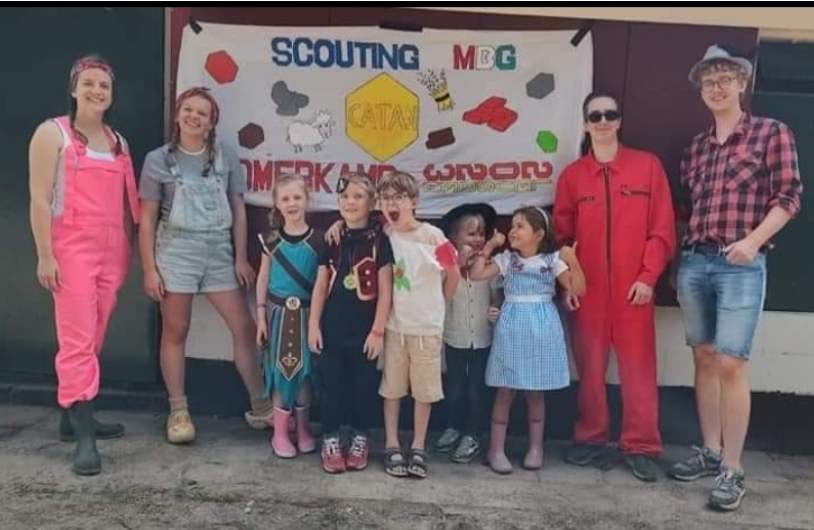 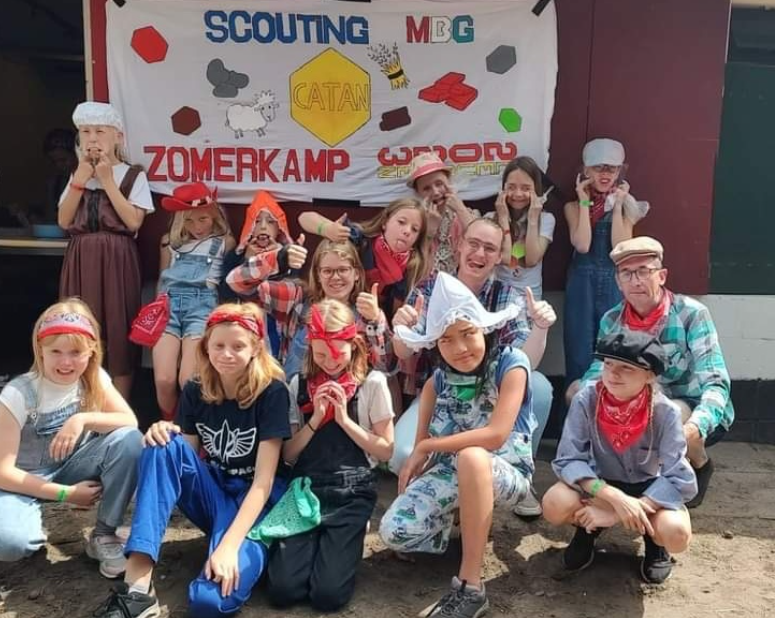 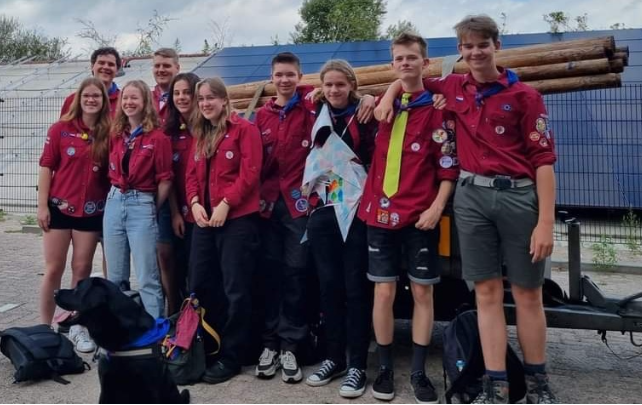 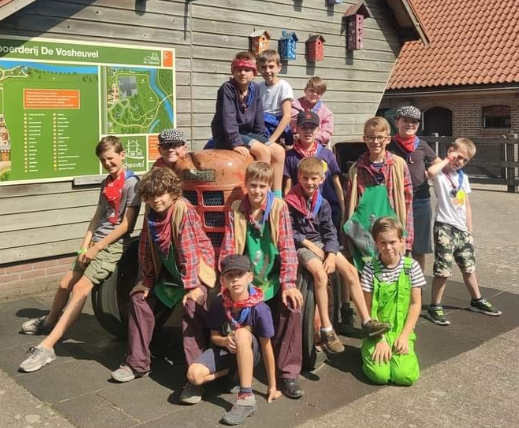 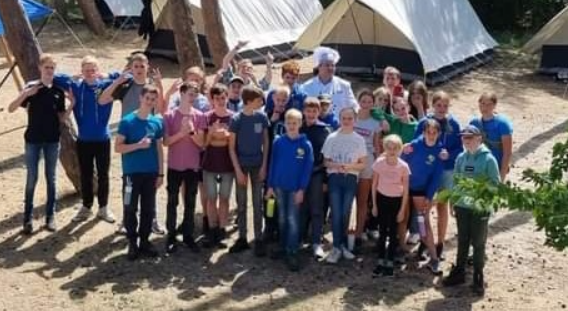 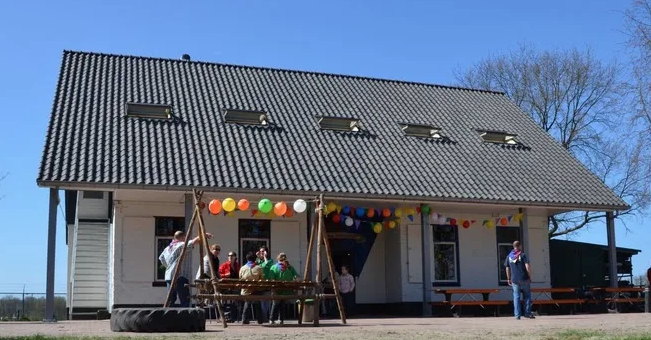 65 jaar in 2024!

Een gemoedelijke scoutinggroep

Niet gericht op groei maar voor de kwaliteit van het scoutingspel, gezelligheid en contact
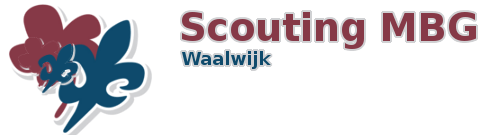 Beheer
Stichting
Groep
Vereniging
Ondersteuning
Groepsbestuur
Ouderochtend
Groepsraad
Leiding
Praktijkbegeleiding
Vertrouwenspersoon
Leden
Ouders
Zonder vrijwilligers geen scouting

Ondersteuning: Leiding, spelteam, ledenadministratie
 materiaalbeheer, verhuur, pr, vertrouwenspersonen, ouders
[Speaker Notes: praktijkbegeleiders en vertrouwenspersoon]
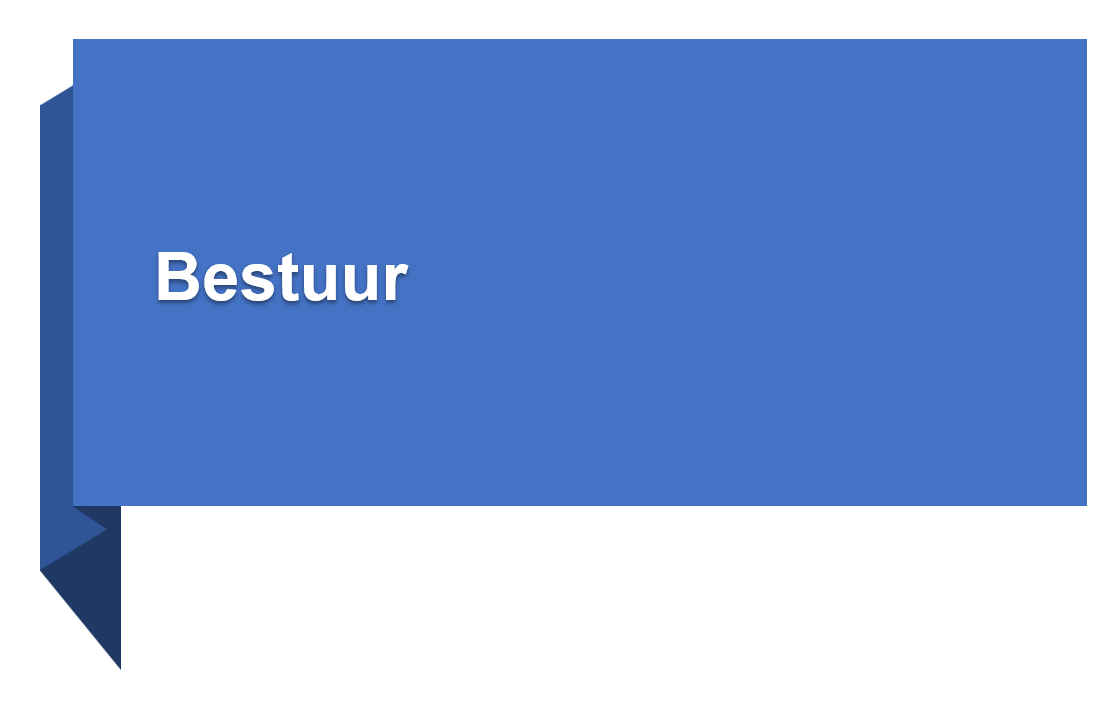 Bestuur
Even…
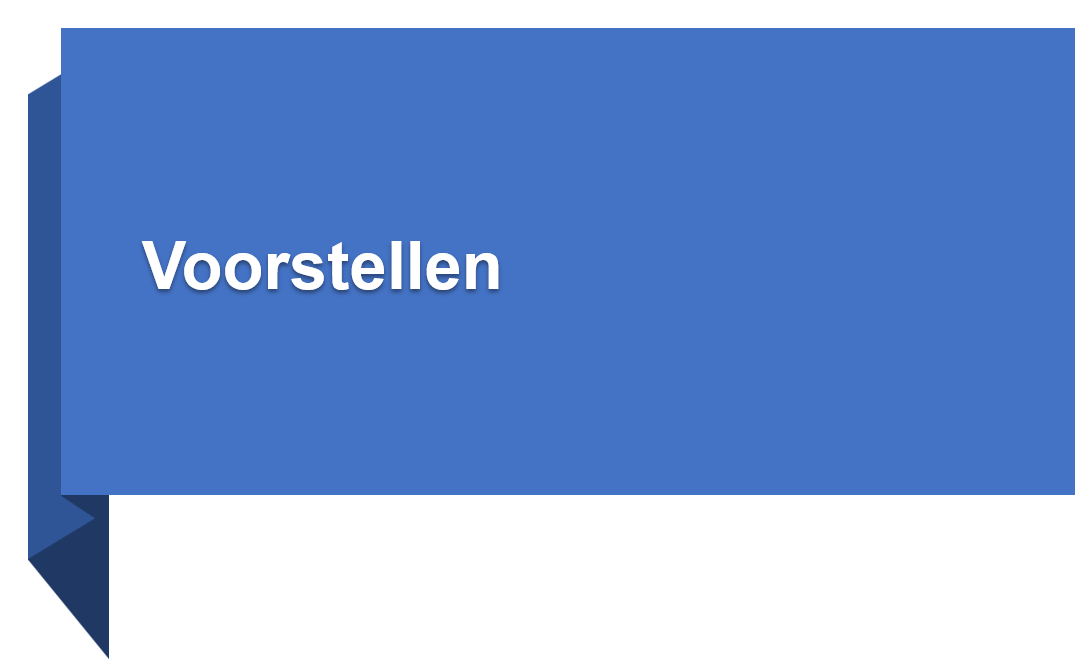 Ilse Oerlemans -- voorzitter
Ik ben Ilse Oerlemans, 50 jaar en ben moeder van een zoon en dochter van 17 jaar. Ik woon in Waalwijk (Zanddonk) en werk  als inkomensconsulent. 
Vanaf 11-jarige leeftijd is het scoutingvirus bij mij toegeslagen en dat is niet meer weg geweest. Na als jeugdlid de scouts (toen nog gidsen) en explorers (toen nog rowans/sherpa’s) te zijn doorlopen, ben ik leiding geweest bij de explorers, scouts en bevers. In het bestuur heb ik de functies van penningsmeester en groepsbegeleider vervuld. Daarnaast heb ik het spelteam opgericht om de leiding te ontlasten voor de organisatie van de groepsactiviteiten. In 2013 ben ik gestopt als vrijwilliger bij scouting, vanwege drukte met studie, gezin en werk. Ik ben altijd betrokken gebleven bij de MBG, mijn dochter Yara zit vanaf haar vijfde bij scouting en is inmiddels explorer.  
Sinds september 2022 ben ik voorzitter van de MBG. Met alle vrijwilligers die betrokken zijn bij deze groep vind ik het een mooie uitdaging om de jeugd scouting te laten beleven ! 

Op naar een mooi scoutingseizoen 2023-2024 waarin we volgend jaar ons 65-jarig bestaan vieren.
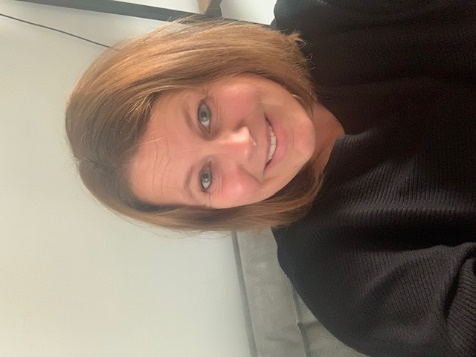 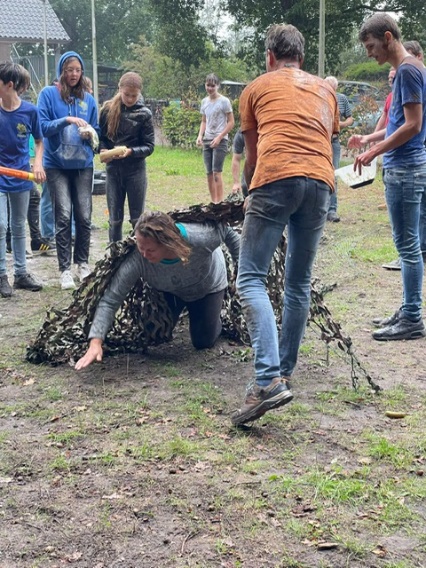 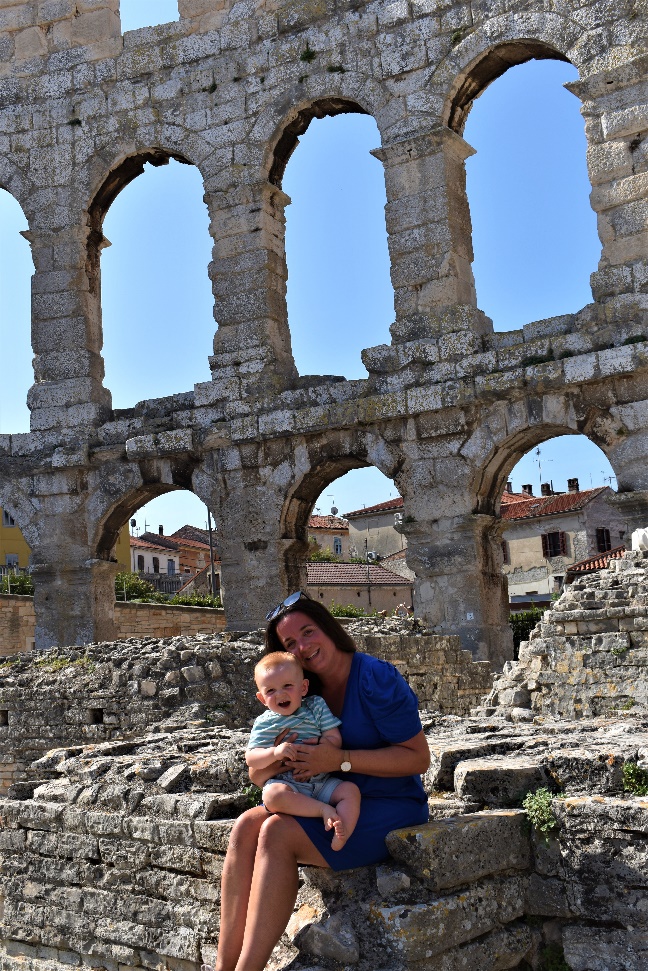 Inge van Bruchem-Loonen-Groepsbegeleider
Ik ben 41 jaar, woon in Drunen met man en 2 kinderen.
Sinds 1989 lid van de leukste scouting vereniging van de regio.
In 1989 begonnen bij de meisjes welpen (toen nog kabouters) , daarna scouts, explorers. Later leiding geweest bij de meisjes welpen, bevers (speltak opgericht) en explorers.
Overige functies die ik heb gedaan zijn: oud papier coördinator, praktijkbegeleider, spelteam, sub- kampstaf bij de LSW (landelijke scouting wedstrijden)
Nu dus groepsbegeleider samen met Robin, wat een veelzijdige, uitdagende maar erg leuke functie is! 
Robin en ik kennen de groep allebei erg goed,en we hebben op dit moment een top leiding team.
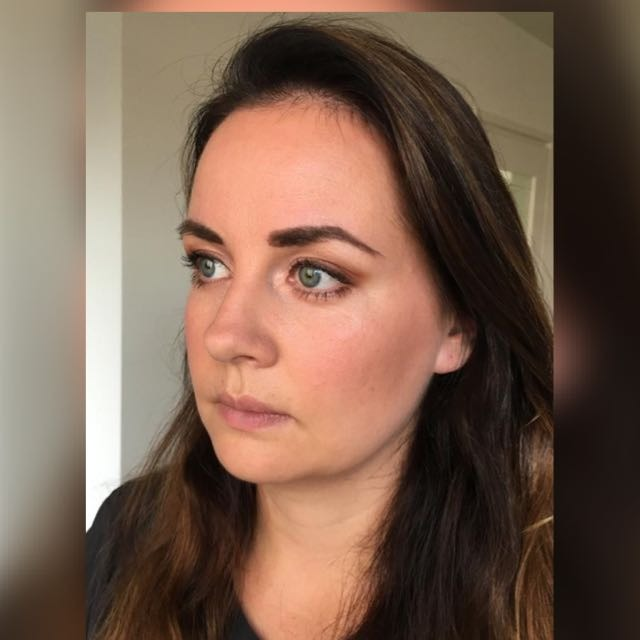 Robin Berendsen-Hamers - Groepsbegeleider
Ik ben 34 jaar en woon in Waalwijk. 
Vanaf mijn vanaf 7e jaar bij de scouting als lid en heb alle speltakken doorlopen, ook nu nog lid van de pivo’s. Ik ben ongeveer 10 jaar leiding geweest eerst bij de meisjes welpen daarna bij de scouts. Vervolgens onderdeel geweest van het spelteam en nu een nieuwe uitdaging aan gegaan als groepsbegeleider.
Getrouwd met mijn man Roy hebben we samen een dochter van 2 jaar oud  een zoon van 0 en een hond.
Hobby’s: wandelen met de hond, lekker eten, reizen, uitjes of spelletjesavonden met vrienden of het gezin.
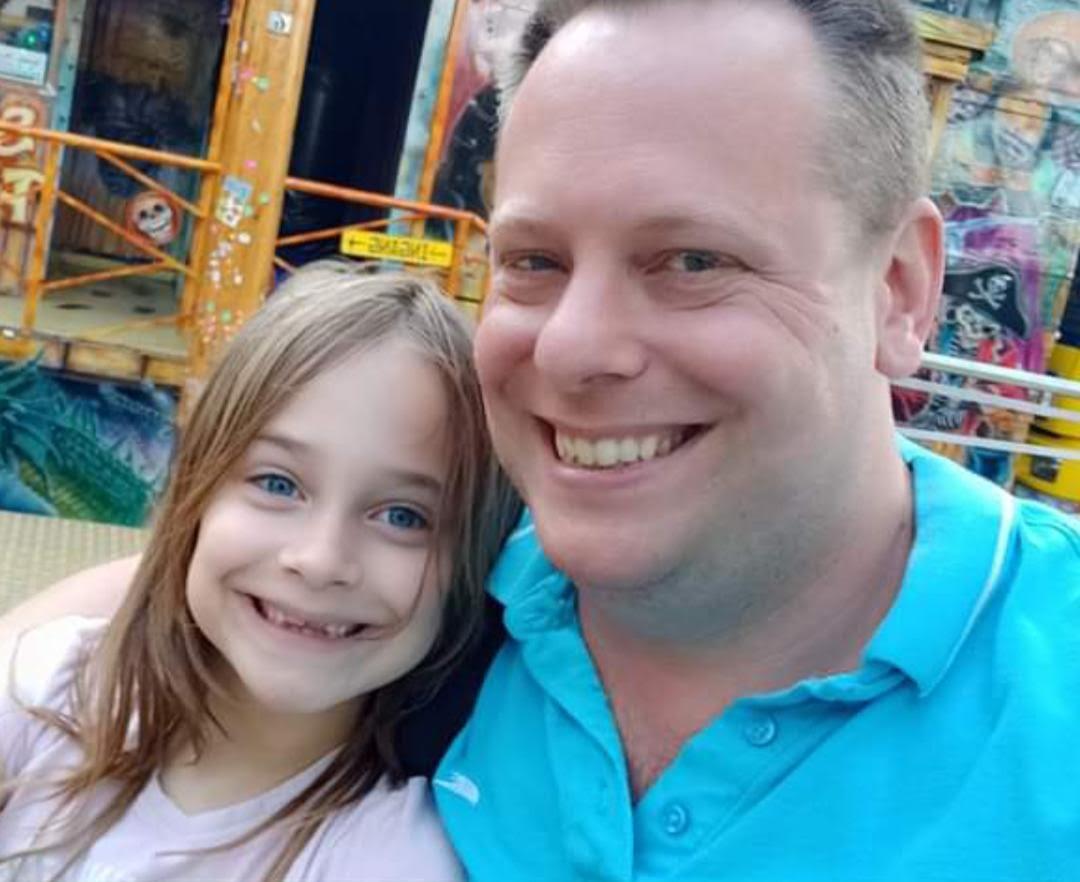 Constantijn van Kooten Niekerk -Secretaris
Ik ben 39 jaar en woon in Waalwijk, in de wijk St. Antoniusparochie. Mijn partner Nicole en ik hebben twee kids die bij de Welpen zitten: Liza (10 jaar) en Wesley (10 jaar). Vorig jaar kwam ik het Bestuur versterken als Secretaris. Ik ben voornamelijk bezig met de post, de notulen en het ordenen van alle informatie die de MBG bereikt. Voordat ik Secretaris was, ben ik bestuurder geweest bij Jeugd en Jongerenkoor in Breda-Noord. Naast secretaris ben ik ook Safety Manager bij mijn vliegclub op Seppe.
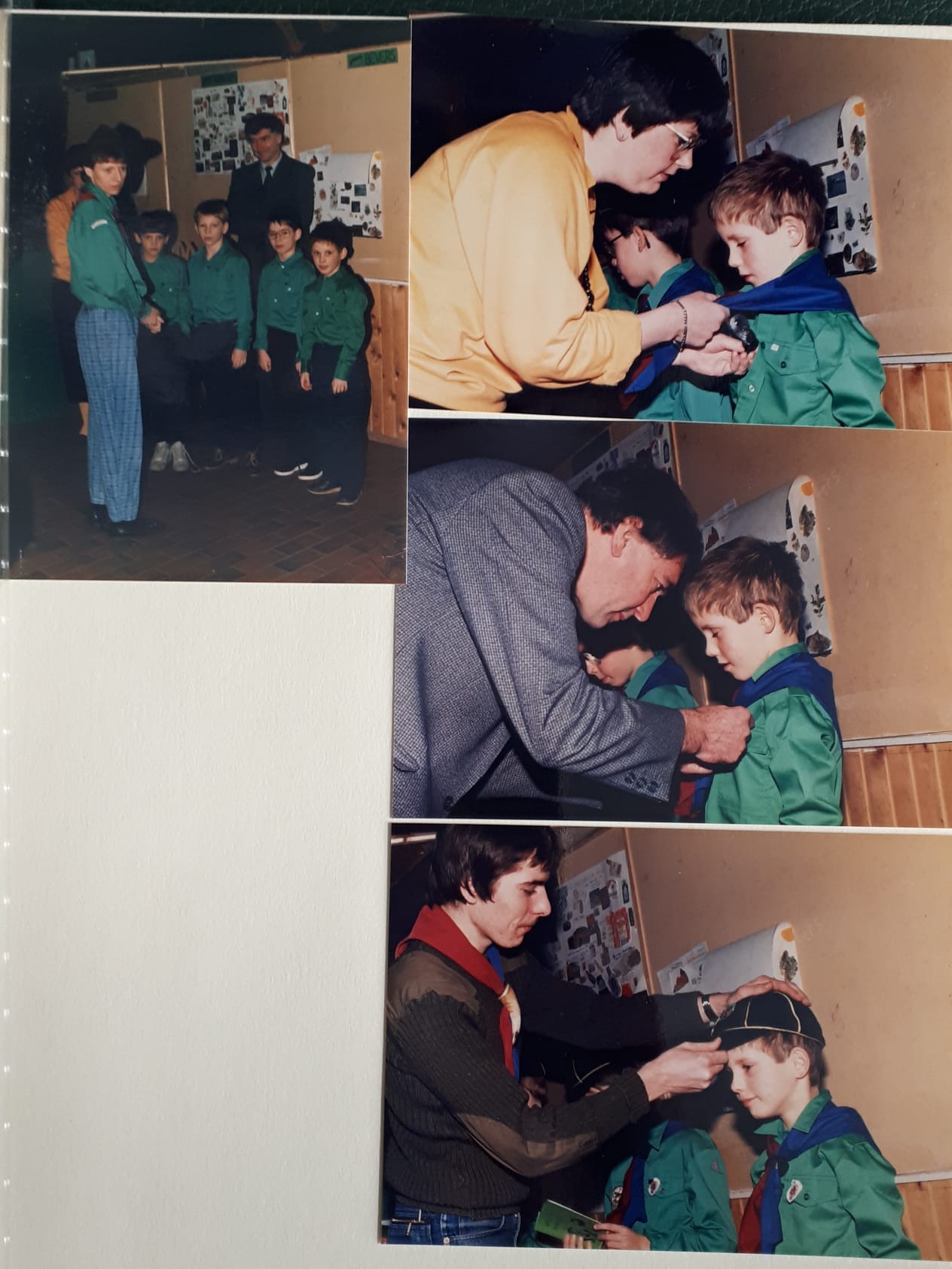 Rogier - Penningmeester
* Rogier van Oudheusden
* 44 jaar
* Vught
* Maartje (Mang), Adam (6), Jules (4) en Loïs (2)
* lid van Scouting MBG sinds m’n 7de;  
* werk bij de gemeente 's-Hertogenbosch
* Hobby's: van alles maar met 3 kleintjes is daar geen tijd voor! maar anders: basgitaar spelen, kamperen,  wandelen, strandbezoek, cafébezoek, spelletjes, ...
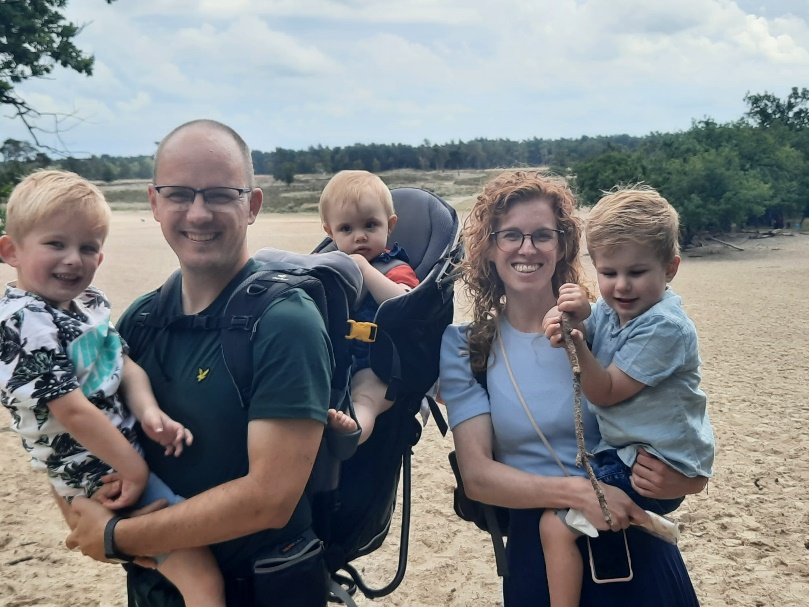 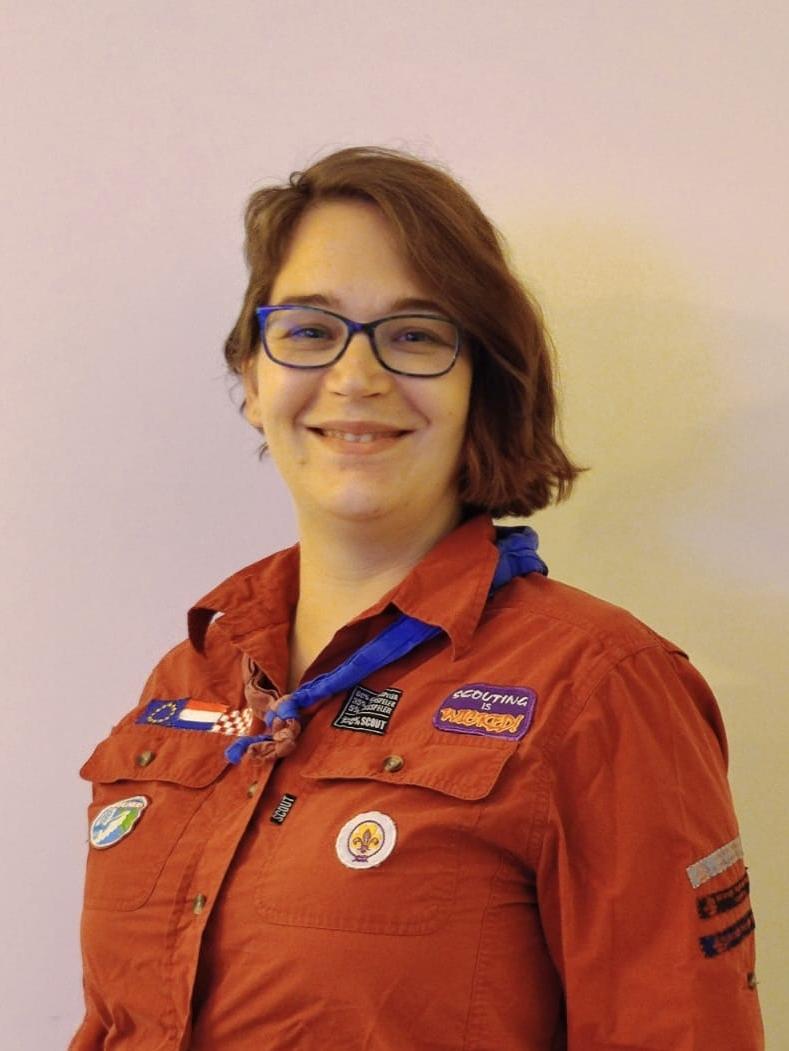 Melanie van Holten - Adviseur
Vanaf mijn 7de zit ik bij scouting MBG. Ik ben leiding geweest bij de welpen jongens en explorers. Daarnaast heb ik ook een aantal jaar de regioactiviteit voor de welpen en explorers georganiseerd. Ik ben nu lid van het bestuur in de rol van adviseur. In de rest van mijn vrije tijd speel ik graag bordspellen, lees een boek en geniet van lekker eten.
Leidingindeling 2023/2024
Financiën
Uitgaven
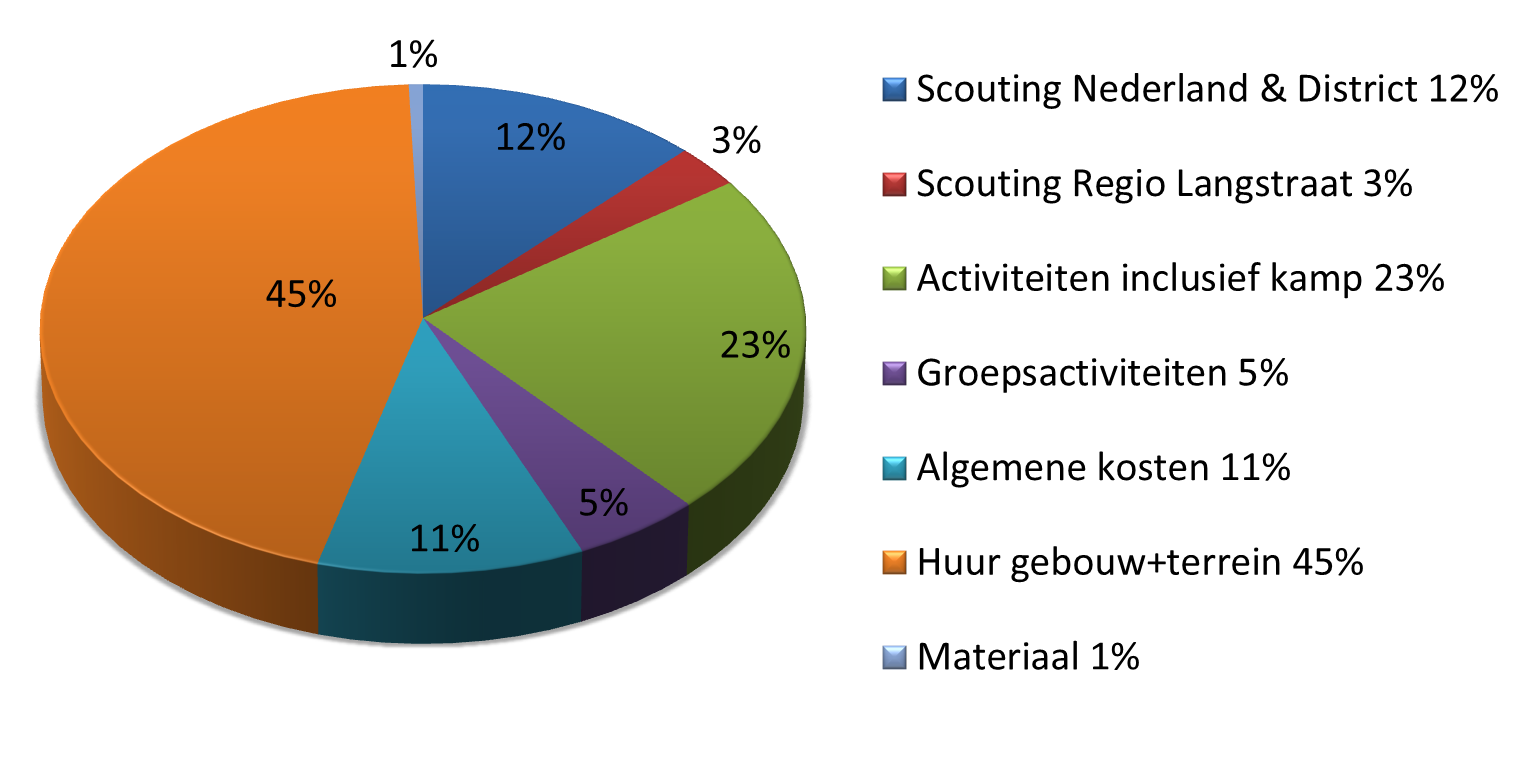 Inkomsten (oud)
[Speaker Notes: contributie 15k
subsidie 3k
oud papier 8k]
basis: 2 financieel gezonde verenigingen
2023 zingen we goed uit
voor begroting 2024 en verder is er een zoektocht  opgetuigd
begrotingsteam vanuit de groepsraad 
€8.000 op jaarbasis
gevonden in een set van maatregelen, nader uit  te werken
zoeken naar een manier om ouderinzet
Wegvallen inkomsten (1)
3 zoekrichtingen: 

beheerstichting/ huur gebouw
allerlei maatregelen binnen de groep 
bezuinigingen op programma of contributieverhoging
Maatregelen Wegvallen inkomsten (2)
Resultaat: 

a. beheerstichting €2.000,-
b. volgend jaar verder herijken ivm energiecontract, zonnepanelen, verhuur etc. 
oprichten club van 100 
€3.000,- -€5.000,-
overige (kleinere) maatregelen (sponsoring etc ) €2.000

buffers: 
max. 2 jaar interen op vermogen €1.000,-
Maatregelen Wegvallen inkomsten (3)
Contributie
Voorstel €0,50 per kind/kwartaal toename
€2 extra spelprogramma per kind/jaar
Scouting is toegankelijk voor iedereen!
Akkoord?
Gezocht
Kascontrole 2023
projectleiders
Onderhoud blokhut
Schoonmaak
Rijden
Onderhoud terrein
Overige….
Inzet ouders
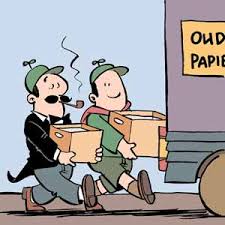 Uw hulp = Nodig!
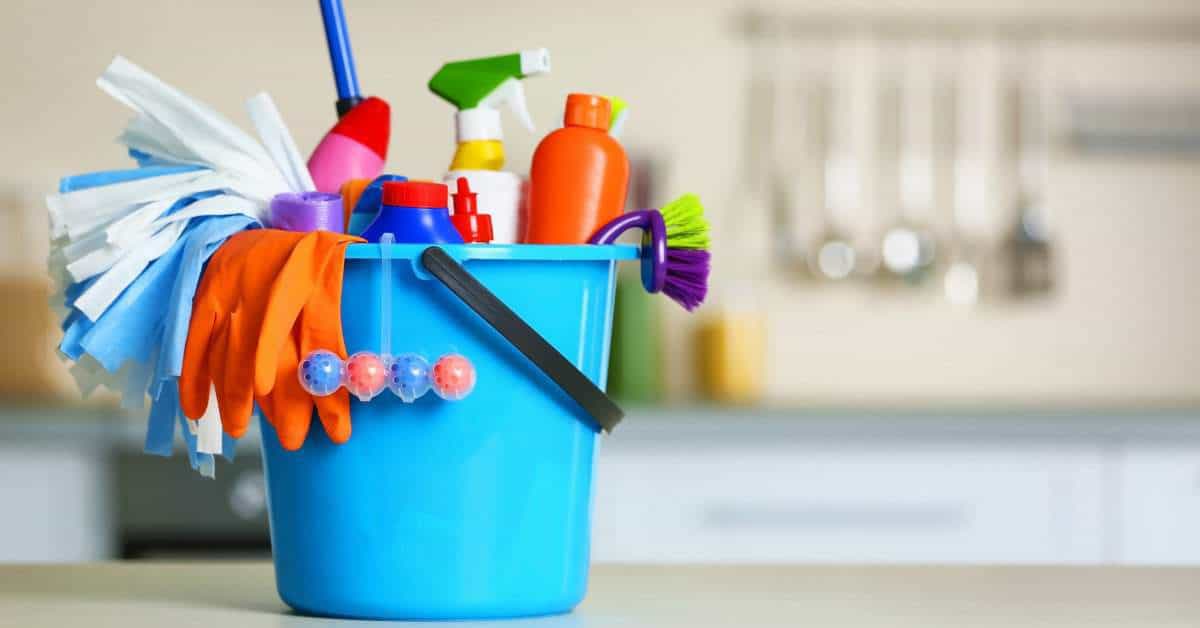 Schoonmaak blokhut
Di 22 en wo 23 November 2022

Schoonmaakmiddelen en doekjes worden verzorgd;

Direct aanmelden 
of melden bij Imke en/of Vera
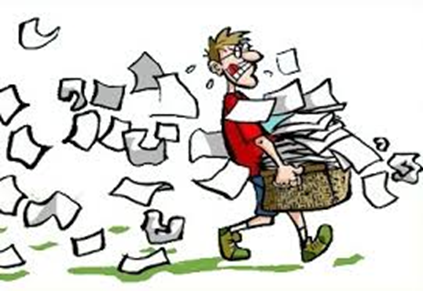 DANK!
Iedereen bedankt voor je inzet van alle afgelopen jaren, 
Zonder jullie geen scouting!

MBG kan niet zonder jullie ook niet in het aankomend jaar!
Vaste indeling


Start seizoen (1e week na zomervakantie)

Overvliegen (voor herfstvakantie)

Installatie (half oktober)
(ouder)Weekenden (1 tot 3 x per jaar)

Afsluitend zomerkamp, 1e week zomervakantie: 6 t/m 13 juli 2024

Algemene bijeenkomst kamp per afdeling in februari
Seizoen ‘23/’24
Zomerkamp
Bekendmaking programma en begroting (februari)

Inschrijven tot 1 april

Aanbetaling is opgenomen in contributie

Kampgeld uiterlijk voldaan op 1 juni
Vragen
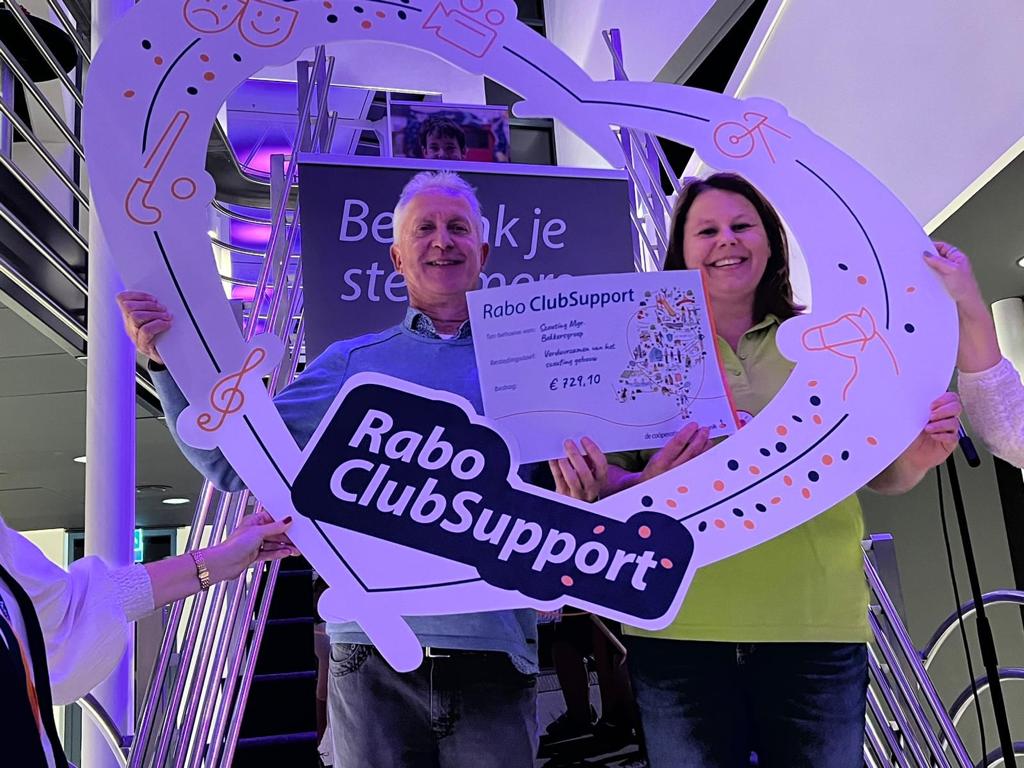 Dank voor uw komst
Kascontrole
Vrijwilligers
Dank voor de stemmen € 729,10